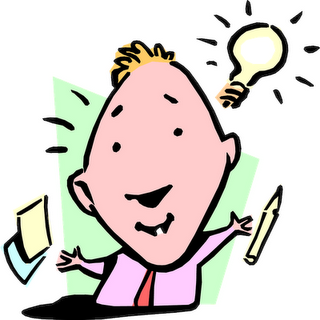 DIMENSIÓN SEMÁNTICA
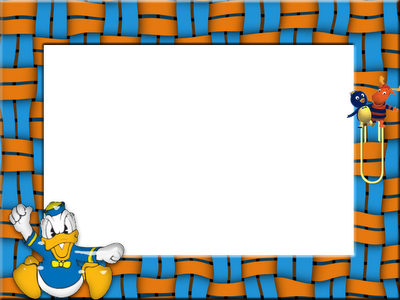 Esta dimensión responde a interrogantes como: ¿Qué significado local y global se puede interpretar? ¿ Qué unidades son portadoras de  significado y como lo configuran? ¿Cuál es el tópico? ¿ Cuales son las relaciones textuales de contenido subyacentes? ¿Qué esquema sigue el texto? ¿Qué otras relaciones de significado se encuentran en el texto?
PARA TENER EN CUENTA
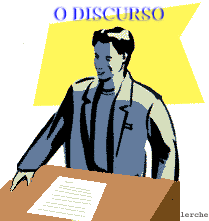 Significados y sentidos: ocultos en el texto.
Tipo de contenido semántico: necesidad de darle al discurso una interpretación semántica que identifique la caracterización en laque se refleja el predominio y combinación de los significados básicos, el léxico, las estructuras sintácticas, el lenguaje y estilo.

Niveles de significación

CARACTERIZACIÓN SIGNIFICATIVA: Se manifiesta en el predominio y combinación de los significados básicos,; se traduce en el léxico, las estructuras sintácticas, el lenguaje y estilo, según el género.
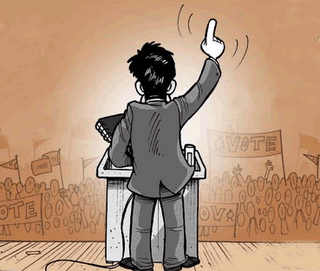 Unidades significativas: presentes y los factores estructurales que inciden en la producción o en la comprensión.( tema o tópico y el rema, macroestructura, superestructura, coherencia, fenómenos semánticos.
Unidades significativas: Los morfemas y palabras, las frase y oraciones, los párrafos o cláusulas.
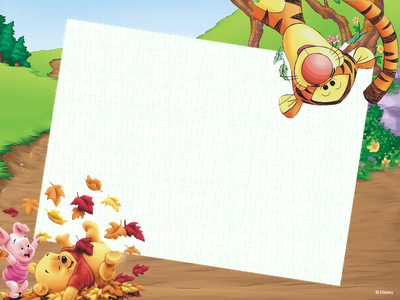 El tema: Equivale a la representación verbal o designación del referente( tópico central del discurso)
El rema: responde a la pregunta ¿Cómo se dimensiona el tema, es decir, qué información complementaria y pertinente se le adiciona?
La macroestructura: organización secuencial y estructural del contenido, desarrollado como una gran proposición, comprende el rema. Se considera como el eje semántico que sostiene el discurso.
La microestructura:es el conjunto de proposiciones de un texto relacionadas "localmente", cuando éste se considera frase a frase. Por ejemplo, un lector probablemente podría construir la microestructura de un texto como el siguiente "La fuerza del español está en que es vehículo de una cultura riquísima. El español recibe fuerza constantemente, sobre todo en Hispanoamérica.
Estructura esquemática: corresponde al genero o tipología textual (texto narrativo, periodístico,
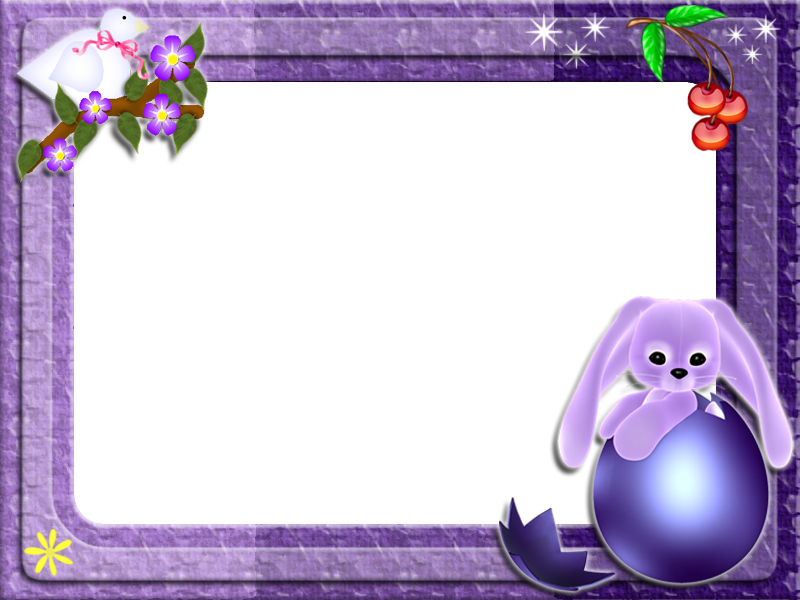 Argumentativo, carta, informe,etc.
Coherencia: Es la relación de adecuación semántica entre las proposiciones de la secuencia textual.
     - Coherencia lineal:se observa entre los distintos enunciados o frases. Se infiere de la relación que se produce entre los enunciados de un mismo texto. La ponen de manifiesto los pronombres deícticos, conectores, etc.
     - Coherencia global:se observa en la totalidad del texto. La forman la estructura o la organización del texto. Es la cualidad que nace de las relaciones d adecuación entre las microestructuras y macroestructuras del texto.
     - Coherencia referencial: Permite una relación de adecuación entre lo dicho en el discurso y el marco de conocimiento comúnmente aceptados.
     - Coherencia pragmática: Es un tipo de coherencia externa que tiene que ver con una adecuada relación entre lo significado por los enunciados del discurso y las condiciones específicas de los interlocutores como son la intención comunicativa, tiempo, lugar, participación y demás circunstancias extra verbales.
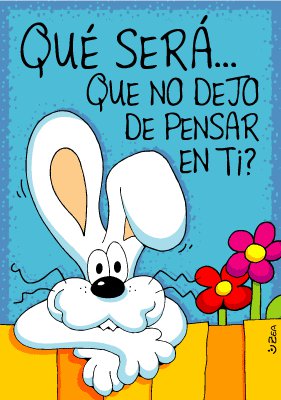 FENÓMENOS SEMÁNTICOS
Permiten complementar la interpretación semántica del texto tales como: 
Sinonimia
Antonimia
Homonimia
Polisemia
Ambigüedad
Elipsis
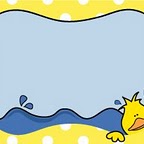 DIMENSIÓN COGNITIVA
Involucra el procesamiento de la información que se maneja en la producción y comprensión, que se genera a partir de la realidad interna y externa de los agentes que interactúan y que permiten la representación conceptual. Aquí se puede hablar de una dimensión psicolingüística ya que lo cognitivo va unido a la adquisición y uso del lenguaje y la integridad del desarrollo humano.
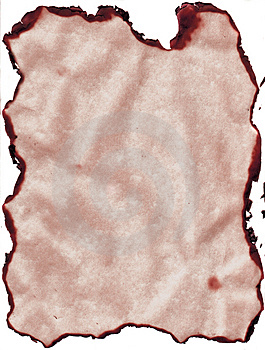 Distinción de conceptos
Referente: Es la realidad sobre la cual se produce la comunicación y por lo tanto, es generadora de significado. Hace parte de un mundo real y posible el cual se clasifica como natural, social, cultural o ficticio.
Campo de experiencia: Comprende el conjunto de conocimientos, ideas, creencias, valoraciones, intereses, opiniones, intenciones, deseos, cultura etc.
Marco del conocimiento: Consiste en el saber acerca de sí mismo y del mundo que rodea a los sujetos de la interacción comunicativa. Es la cosmovisión entre los participantes( que concepciones subyacen en el texto acerca del mundo) y si el contenido se expresa como nociones, conceptos o procesos lógicos de pensamiento. Dentro de este encontramos el marco REFERENCIAL que equivale al conocimiento y experiencia sobre la realidad u objeto ( referente) de que se habla.
Hechos cognoscitivos: Es donde se reconoce una acción – proceso, un agente, objeto, localización y tiempo.
Procesamiento de la información: interfieren las proposiciones expresadas en oraciones( micro-estructuras) de las cuales se pasa a las macroestructuras textuales mediante unas macrorreglas:
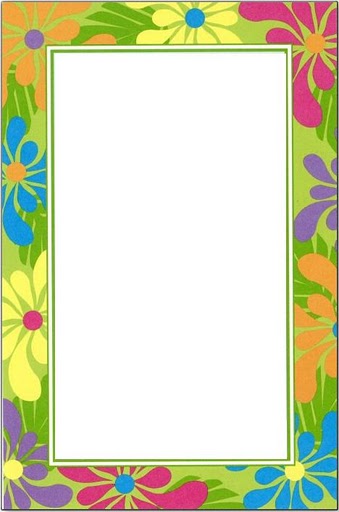 1. Selección: Permite acopiar sólo la información relevante o significativa.
2. Generalización: Permite derivar o hacer inferencias de contenido que contengan la secuencia de proposiciones del texto.
3. Construcción: Transforma la secuencia original en una unidad global de contenido( macroproposición) que la represente o sustituya.
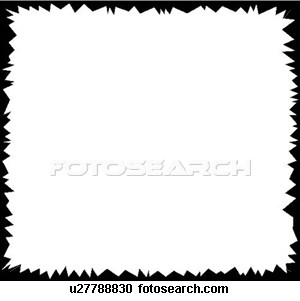 DIMENSIÓN FÓNICA
En el discurso se emiten una cadena de unidades fonológicas donde inciden factores como: entonación, pausas, procesos de habla, rasgos pertinentes, fonación, articulación, fonemas, sonidos de la lengua etc.